ECONOMIC INDICATORS
Lagging indicators are economic indicators that tend to follow changes in the overall economy and provide information about economic conditions after contractions or expansions are already underway.

Some common examples of lagging indicators include the CPI, real GDP growth rate, and the unemployment rate.
Lagging indicators are economic indicators that tend to follow changes in the overall economy and provide information about economic conditions after contractions or expansions are already underway
Limitations of lagging indicators: While lagging indicators provide valuable information about current economic conditions, they are not as effective as leading indicators in predicting future economic growth or contraction. This is because lagging indicators are based on data that has already occurred, while leading indicators provide insights into what may happen in the future.
Leading indicators : Leading indicators are economic indicators that tend to precede changes in the overall economy and provide information about future economic conditions.

 Examples of leading indicators include measures of consumer and business confidence, stock market indices, and changes in the money supply.
Importance of leading indicators: By analyzing leading indicators, economists can gain insights into potential changes in the economy before they are reflected in lagging indicators. 

This allows policymakers and analysts to take proactive steps to manage potential economic risks or to take advantage of opportunities for growth
Limitations of leading indicators: While leading indicators are generally more effective than lagging indicators for predicting future economic conditions, they are not infallible predictors. 

The economy is complex, and there are many factors that can influence economic growth and contraction.


Conclusion: By analyzing both leading and lagging indicators, economists can gain a more comprehensive understanding of the overall state of the economy and make more informed policy decisions.
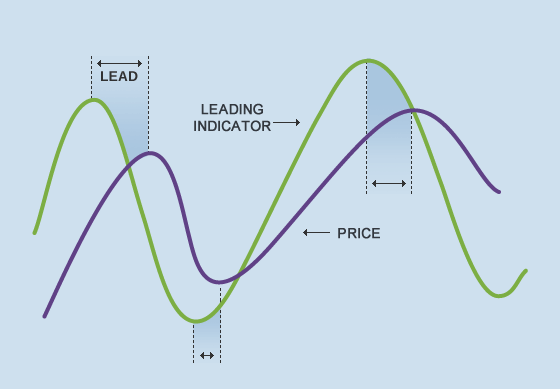